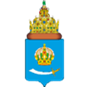 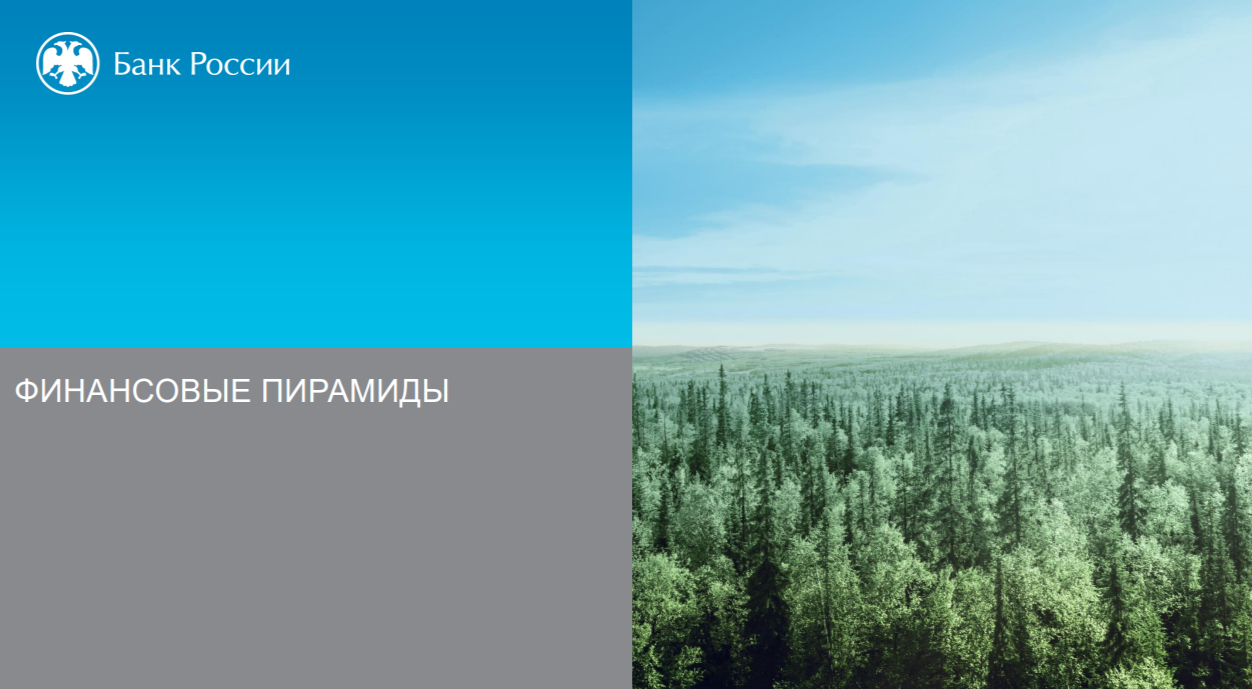 Министерство финансов Астраханской области
Финансовая 
пирамида
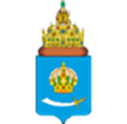 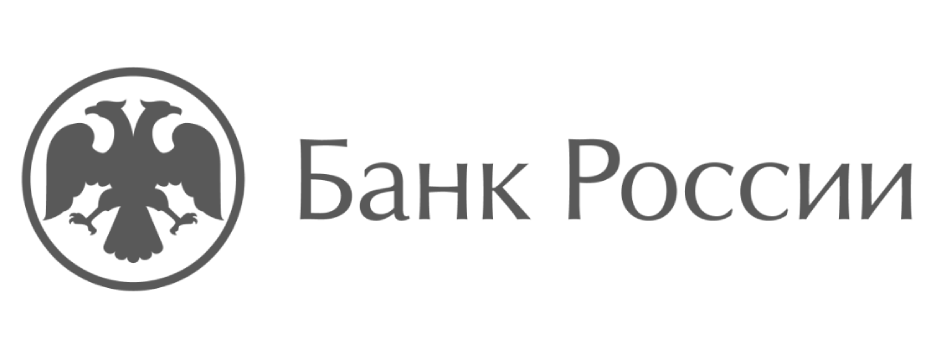 Министерство финансов Астраханской области
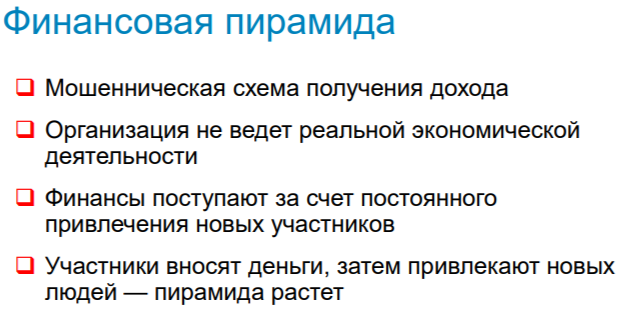 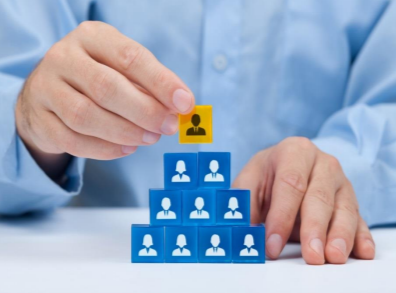 Признаки осуществления нелегальной деятельности, реализации недобросовестных практик на финансовом рынке
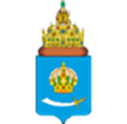 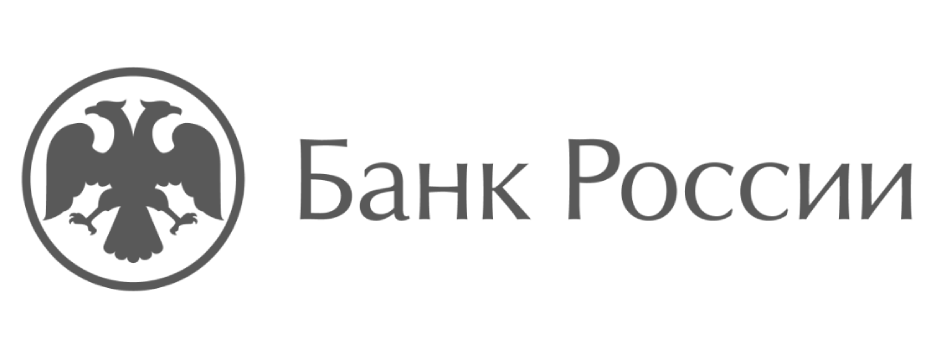 Министерство финансов Астраханской области
Признаки финансовой пирамиды
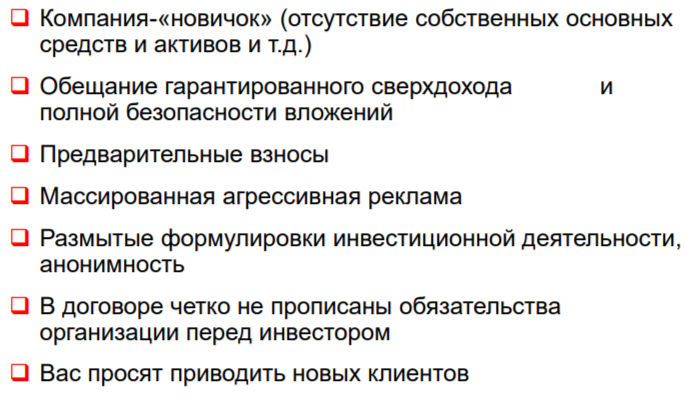 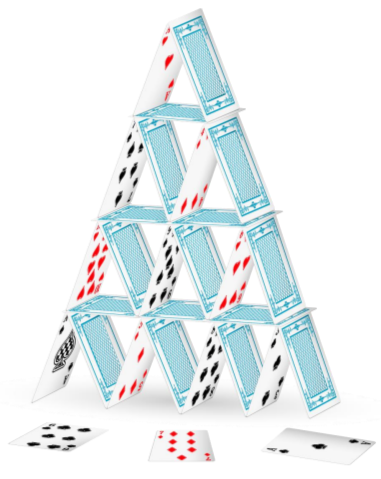 Признаки осуществления нелегальной деятельности, реализации недобросовестных практик на финансовом рынке
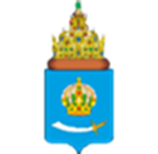 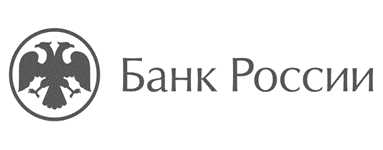 Министерство финансов Астраханской области
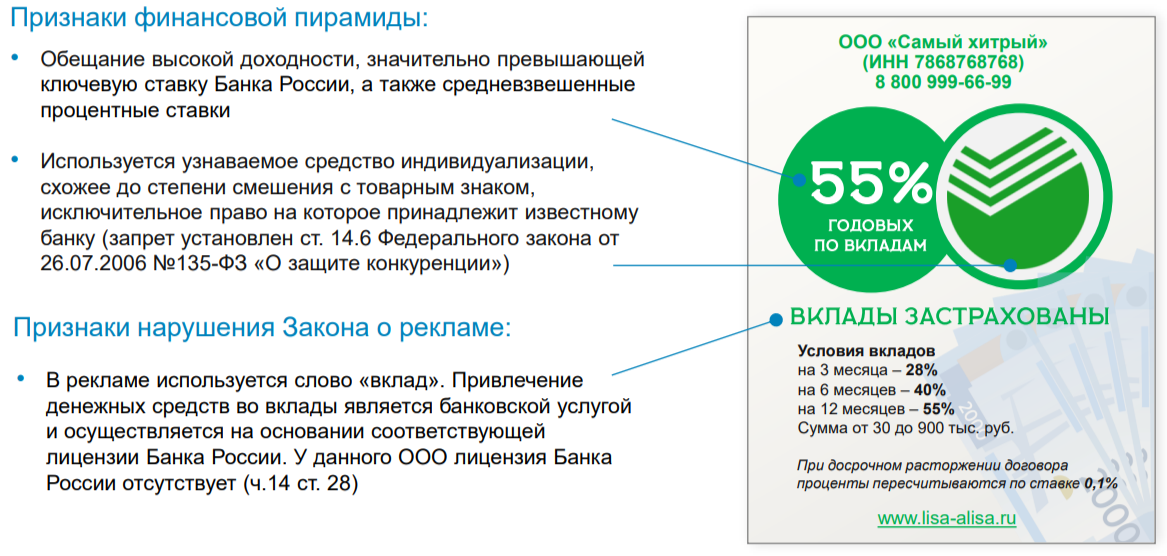 Признаки осуществления нелегальной деятельности, реализации недобросовестных практик на финансовом рынке
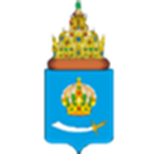 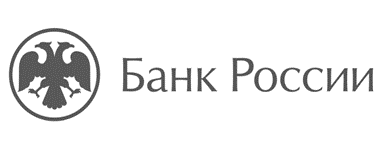 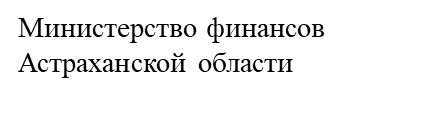 Финансовая пирамида
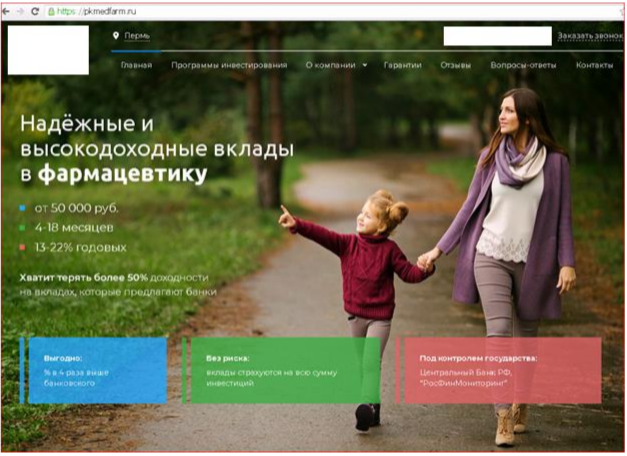 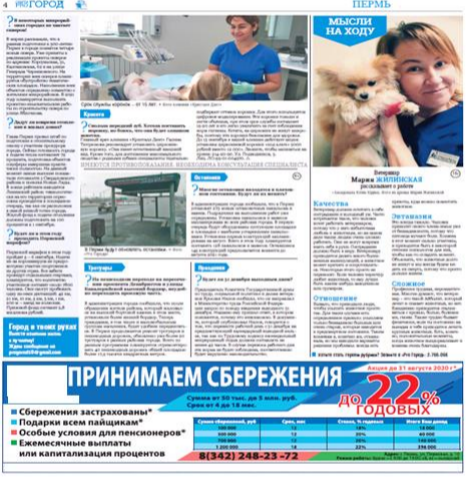 Признаки осуществления нелегальной деятельности, реализации недобросовестных практик на финансовом рынке
Признаки осуществления нелегальной деятельности, реализации недобросовестных практик на финансовом рынке